Reporte sobre la Observancia de Estándares y Códigos 
(ROSC, por sus siglas en inglés)
Marco Genérico Cuentas Nacionales
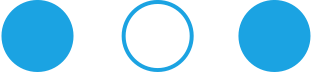 Dirección General de Estadísticas Económicas
Septiembre de 2021
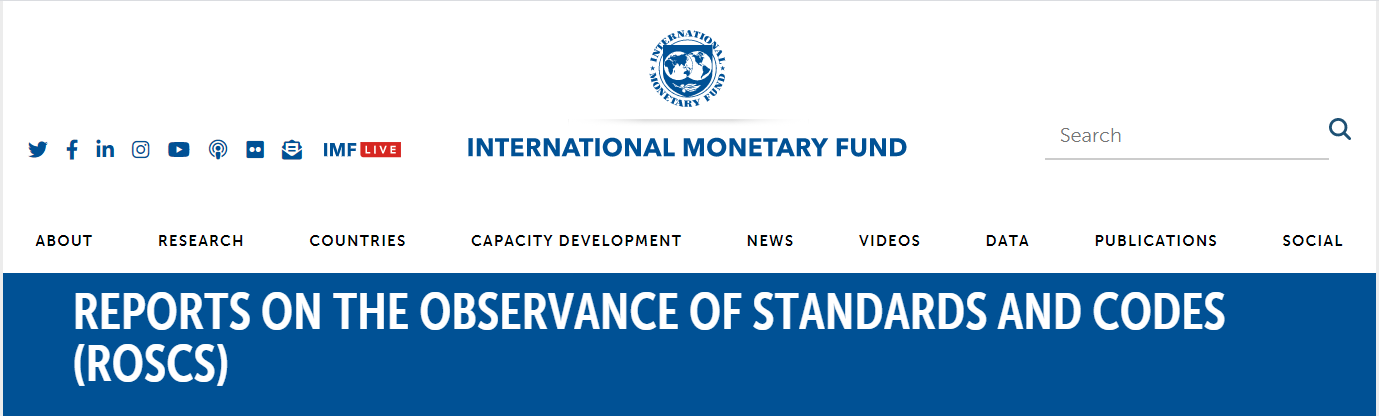 2
Objetivo
El ROSC evalúa la medida en que los países observan normas y códigos reconocidos internacionalmente.
El FMI reconoce 12 grupos de estándares para el trabajo operativo del Fondo y del Banco Mundial: dentro de ellos se encuentra la Contabilidad Nacional, la Balanza de pagos, las Estadísticas de las Finanzas Públicas, entre otros.
Los informes de la observancia de estas normas se publican a petición del país miembro.
Estos informes ayudan en las discusiones sobre políticas de las instituciones y para la evaluación de riesgos.
3
Misiones del FMI para elaborar el ROSC 
en los  Sistemas Estadísticos de México
2015
2021
2013
2003
2010
Cuentas Nacionales
Balanza de Pagos
Estadísticas de  Finanzas Públicas
Estadísticas  Monetarias
Índices de 
    Precios
Cuentas Nacionales
Cuentas Nacionales
Estadísticas de  Finanzas Públicas
Balanza de Pagos
Cuentas Nacionales​
Balanza de Pagos​
Estadísticas de  Finanzas Públicas​
Estadísticas 
    Monetarias
MARCO DE EVALUACIÓN DE LA CALIDAD DE LOS DATOS
(MECAD)
4
0. Requisitos previos de calidad
1. Garantías de Integridad
2. Solidez Metodológica
2.
3. Precisión y fiabilidad
4. Facilidad de servicio
5. Accesibilidad
5.
Marco de evaluaciónde la calidadde datos para México—Resumen de Resultados de Cuentas Nacionales
5
Proceso para la realización del ROSC
6
Antes
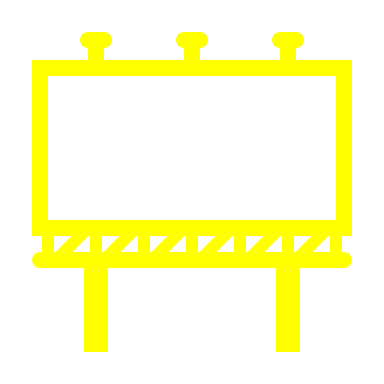 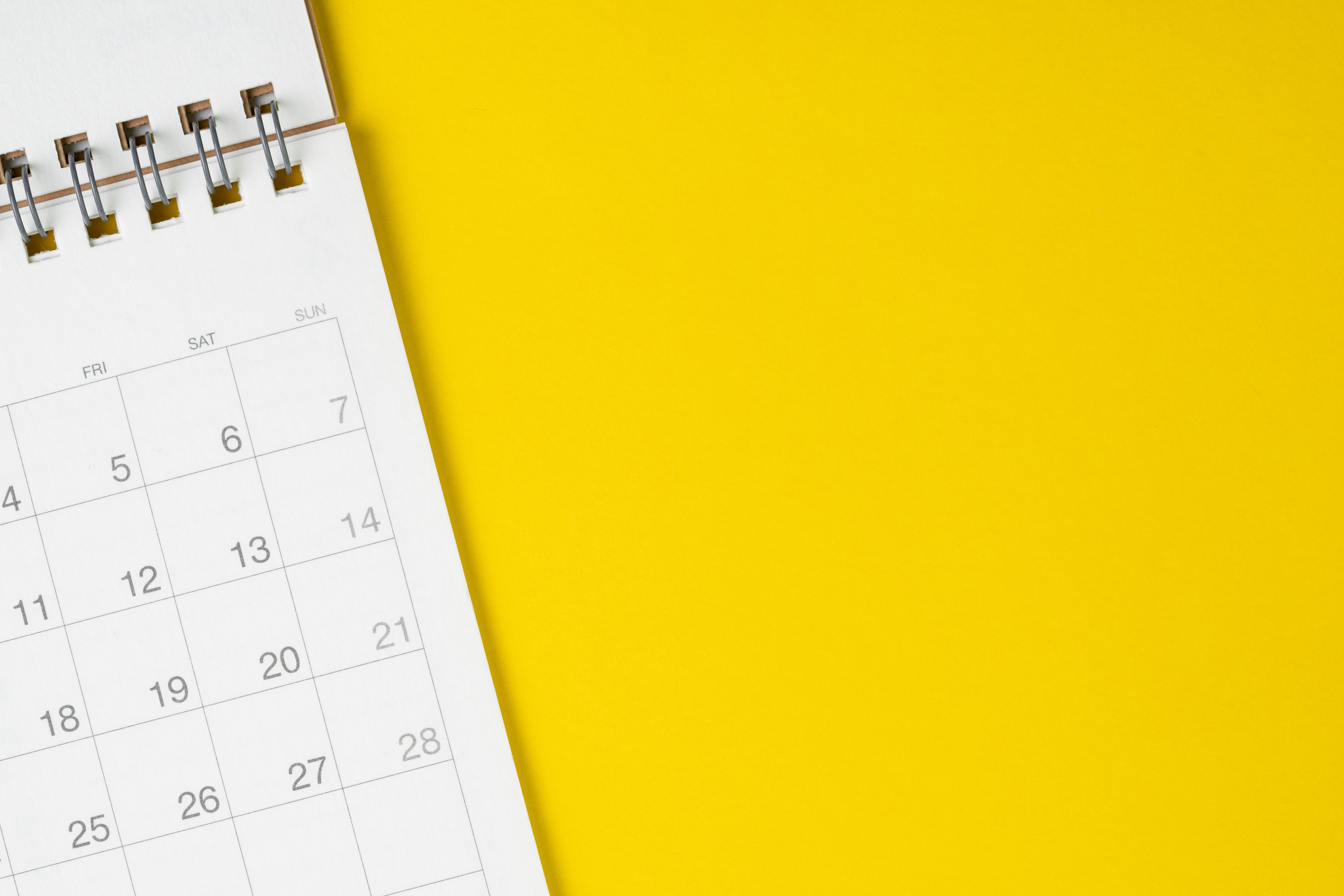 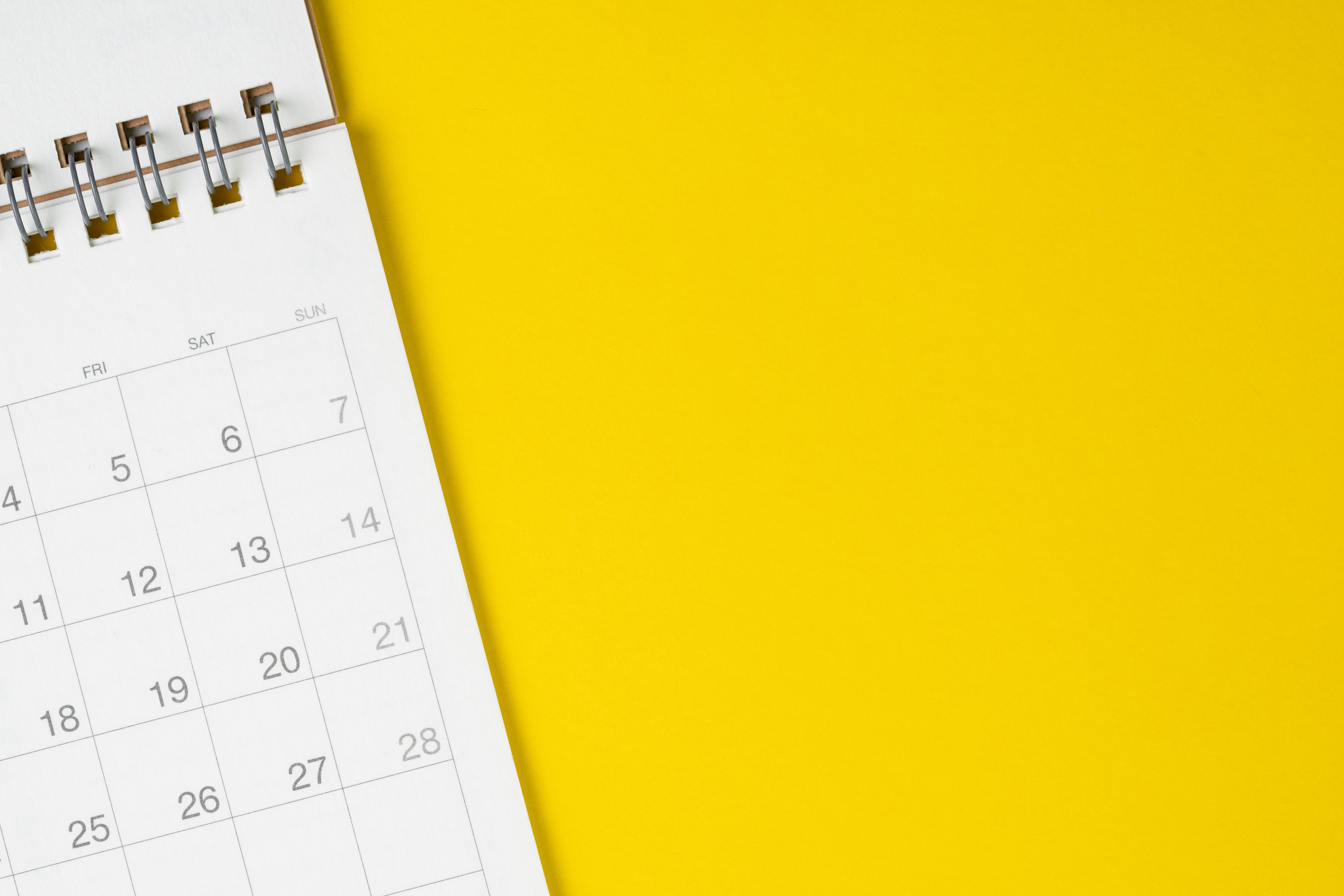 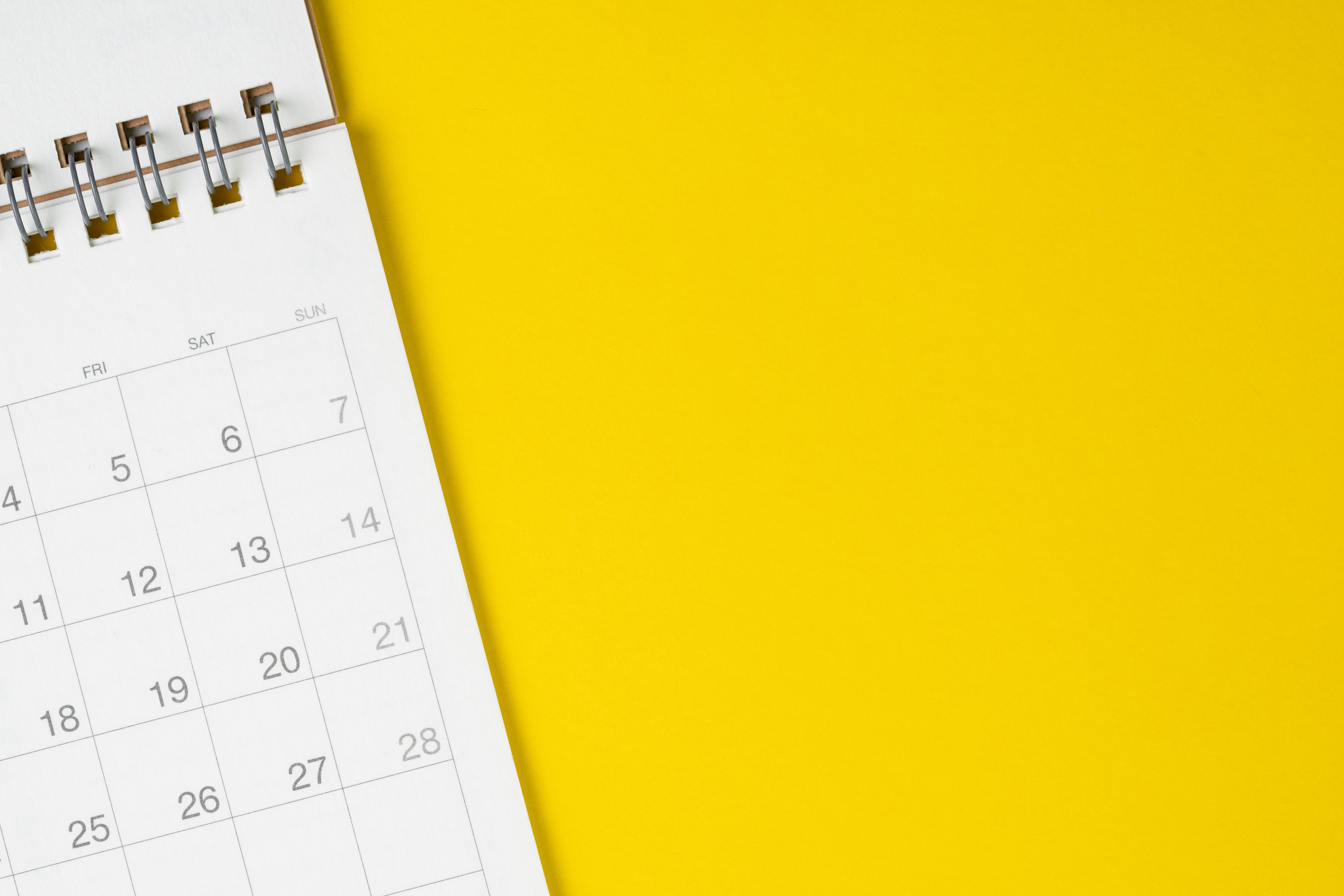 Diciembre
2020
Enero 
2021
Feb-Jun
2021
El MECAD se preparó incluyendo todos los  Programas  de información estadística que genera la DGEE y que son insumo y fortaleza de las Cuentas Nacionales
Solicitud de preparación del MECAD
Preparación del MECAD
Directorio de Usuarios
Envío de los materiales
Proceso para la realización del ROSC
7
Durante
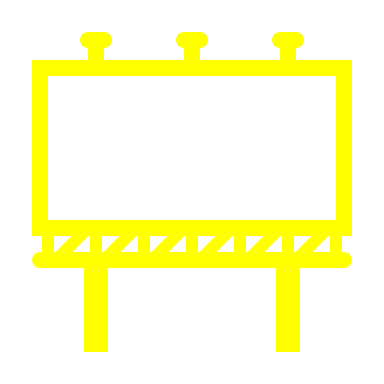 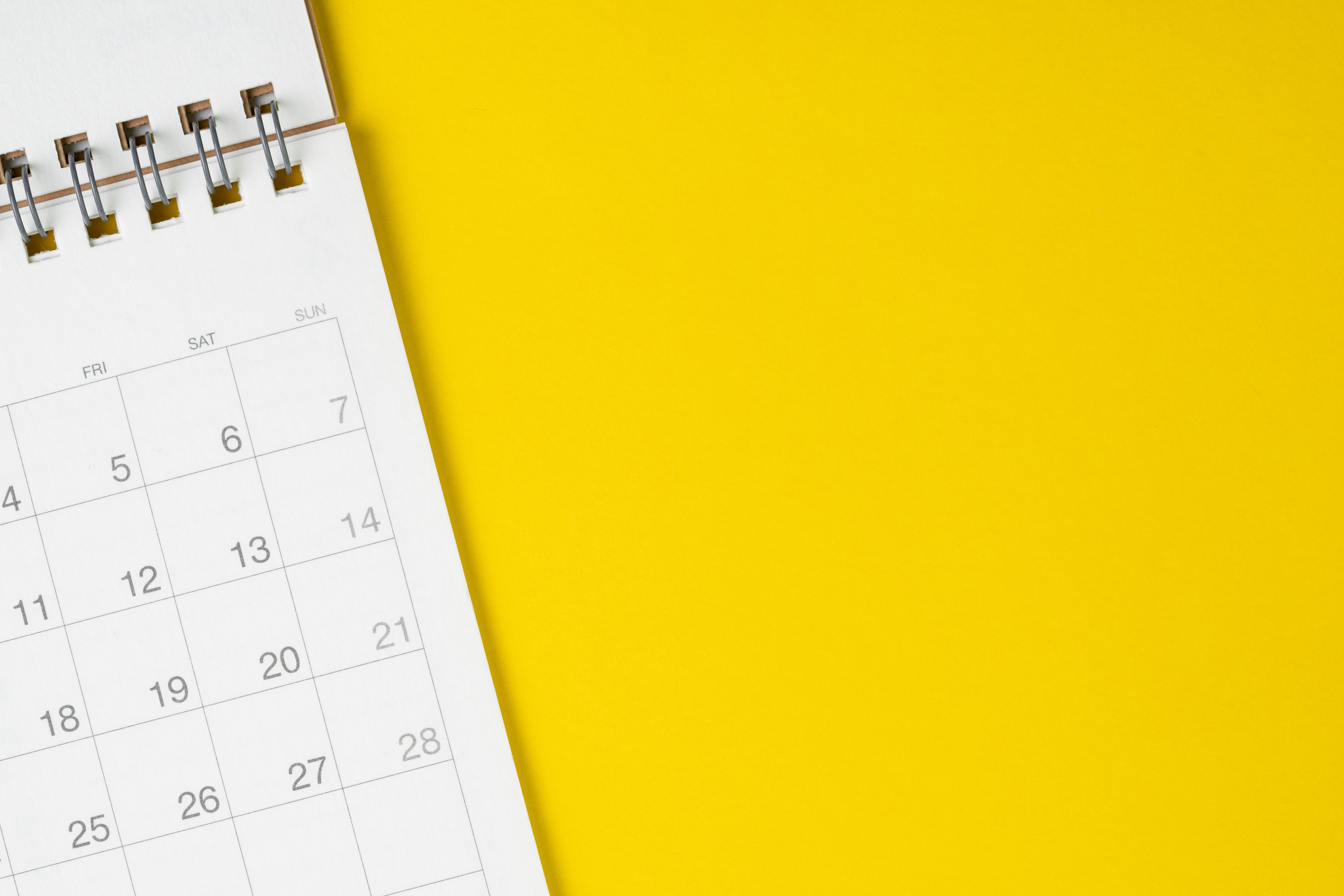 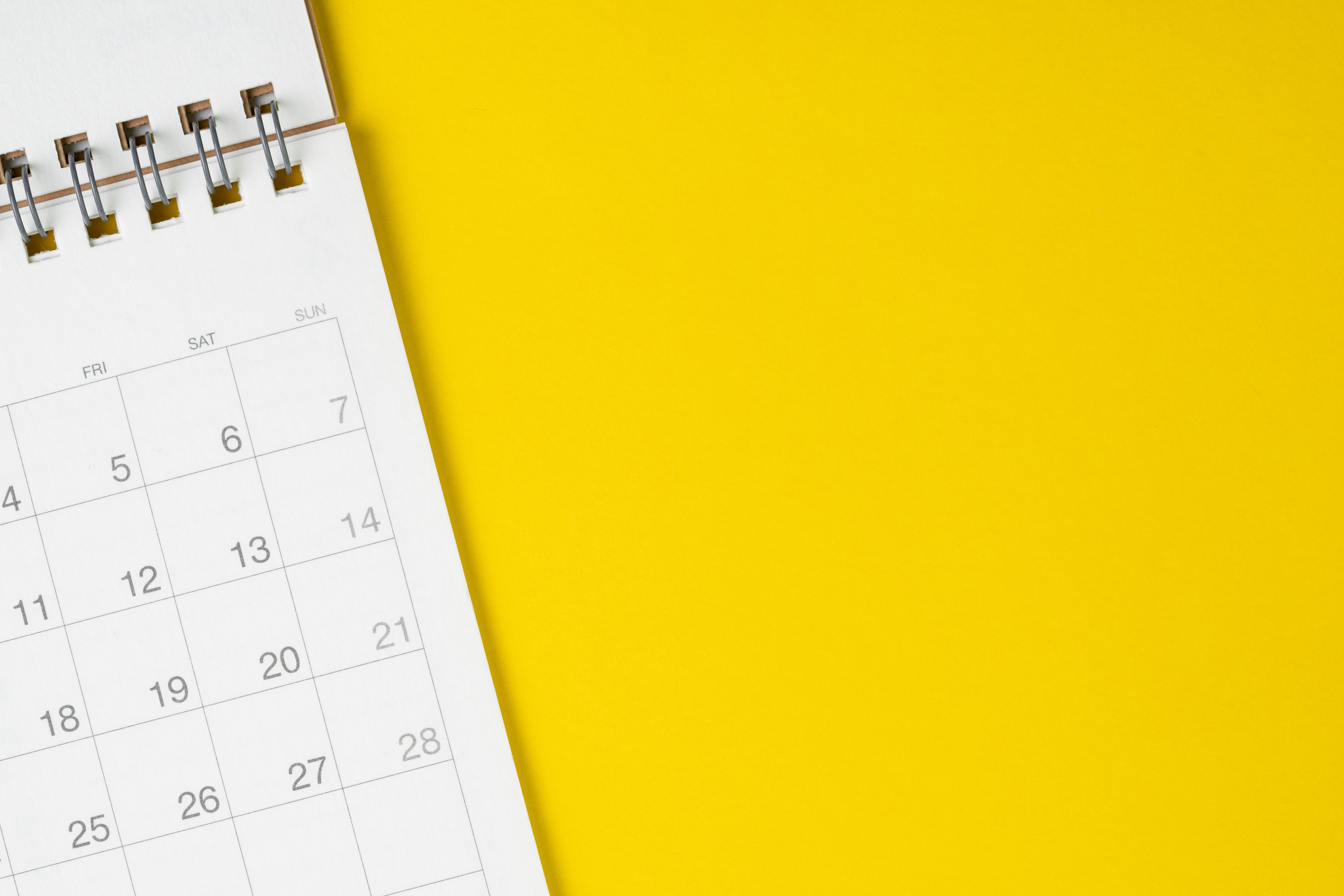 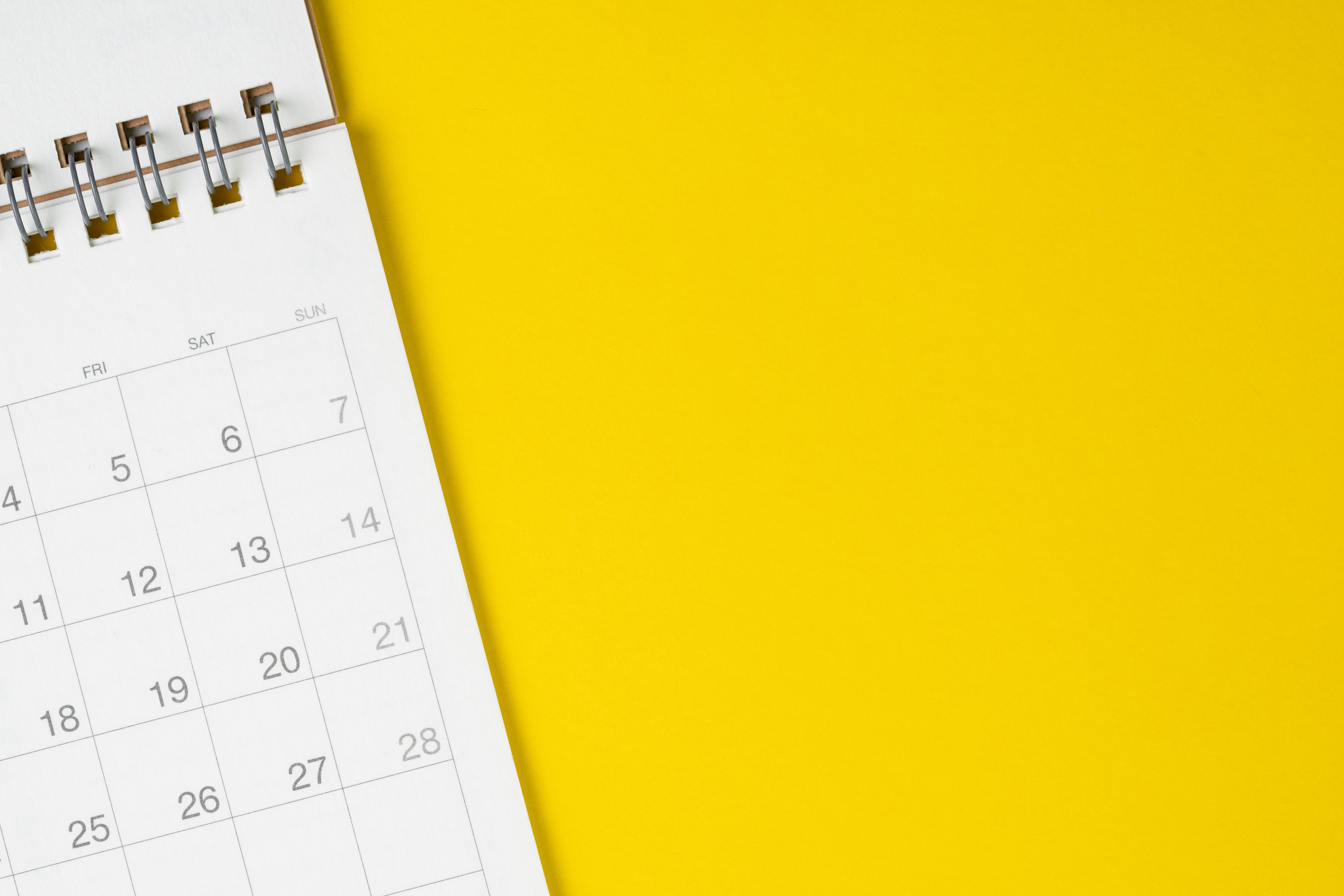 07-21 junio
2021
Jun-Jul
2021
Ago-Sep
2021
El MECAD contiene seis dimensiones de la calidad, divididos en 22 elementos que se desagregan en 50 indicadores.
Participaron:
Julio Santaella
Graciela Márquez
Marisa Monterrubio
Eduardo Gracida
Arturo Blancas
Octavio Heredia
Susana Pérez, Araceli Martínez, Gerardo Durand, Jorge Reyes, Francisco Guillen, Bertha Rivas
Se revisaron a detalle los Volúmenes I y III del Rosc
Se enviaron los Volúmenes revisados al FMI
El equipo de la misión del FMI actualiza el Informe (Volumen I y III) con base en las observaciones y/o comentarios.
Proceso para la realización del ROSC
8
Después
Que falta por hacer:
El Director del Departamento de Estadística del FMI revisa y aprueba el Informe.
El FMI enviará el Informe al INEGI con una solicitud para que prepare su respuesta oficial al Informe con el Volumen II. Respuesta por las autoridades. 
EL INEGI envía el Volumen II. Respuesta por las autoridades al FMI.
El equipo de la misión del FMI presenta el informe al Directorio Ejecutivo del FMI. 
Tras la aprobación del Informe por el Directorio del FMI, se publicará el ROSC en sus tres volúmenes en octubre.
GRACIAS